Муниципальное бюджетное дошкольное  образовательное учреждение «Первомайский детский сад» филиал «Дружба»
п. Первомайский Тамбовской области
Тот день всю жизнь на "до" и "после"Разделит раз и навсегда,Никто не мог представить вовсе,Что в этот день придёт война.                                           Н. Андриянова
Педагогический ПРОЕКТ «Детям 	о Великой Отечественной войне»
Автор проекта: воспитатель I категории
Калгушкина Марина Юрьевна
2015г.
Актуальность
ЗАДАЧИ
Новизна
Проектная деятельность формирует навыки исследовательской деятельности, развивает познавательную активность, самостоятельность, творчество, умение планировать, работать в коллективе. Такие качества способствуют успешному воспитанию и развитию старших дошкольников на пороге школы.
Использование ИКТ-технологий для создания авторских мультимедийных презентаций помогает сделать доступным для понимания детей 5-7 лет необходимый материал, например, при изучении темы «Великая Отечественная война 1941-1945 гг.», что позволяет осуществить открытость образовательного процесса, обновить формы взаимодействия взрослого и ребенка.
ОЖИДАЕМЫЕ РЕЗУЛЬТАТЫ
Первый этап - подготовительный
Изучение методической литературы по теме. 

Определение направлений образовательной деятельности, которые необходимо предусмотреть в ходе реализации проекта и ожидаемых результатов. 

Составление плана мероприятий по реализации проекта. 

Публичное обсуждение проекта с общественностью. 

Подготовка необходимого материала для успешного внедрения в сферу деятельности старших дошкольников.
Второй этап – основной
Развитие патриотических чувств, способностей к творческо-поисковой деятельности с учетом особенностей развития детей старшего дошкольного возраста и условий организации образовательной среды в ДОУ и семье. 
Показ презентации (с докладом) «К 70-летию Победы в ВОВ» (техника военных лет). 
Выполнение дидактических заданий при подготовке к олимпиаде по ВОВ. 
Чтение и слушание произведений по теме. 
Знакомство с военными песнями и музыкой. 
Подготовка музыкального материала (танец, песня) детьми старших и подготовительных групп. 
Участие в подборе материалов на стенд «Поклонимся великим тем годам». 
Изготовление транспарантов к песне «Солнечный круг» для выступления на районном мероприятии в СОШ, посвященном 70-летию Победы в Великой Отечественной войне.
Доклад с презентацией «К 70-летию Победы в ВОВ»
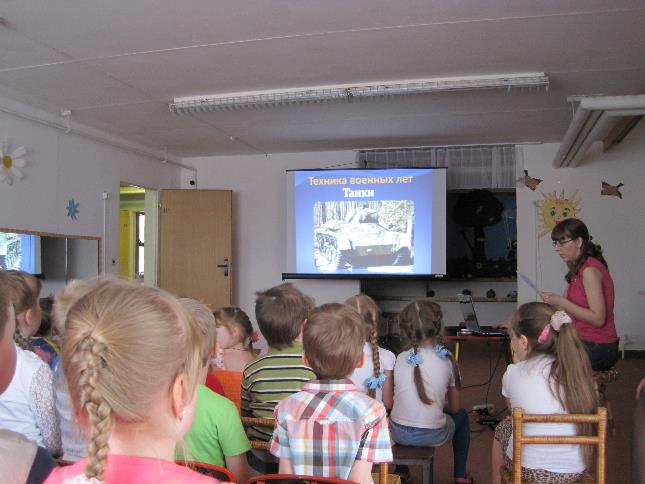 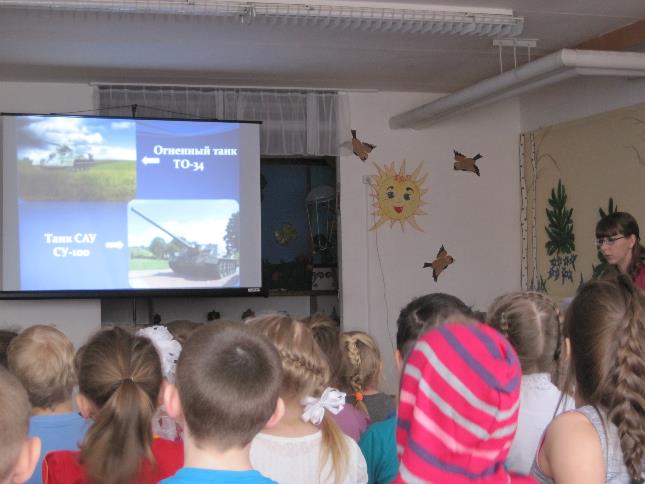 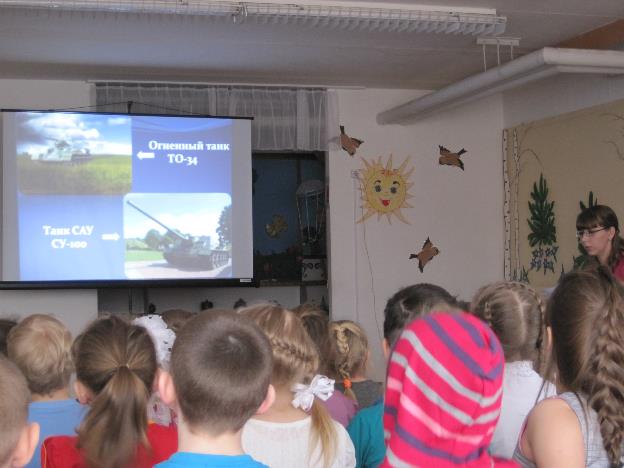 Подготовка к олимпиаде по ВОВ
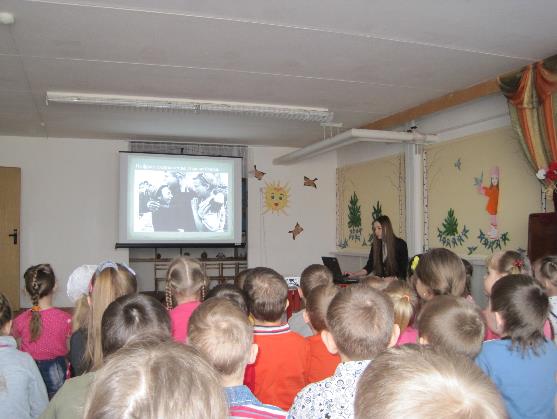 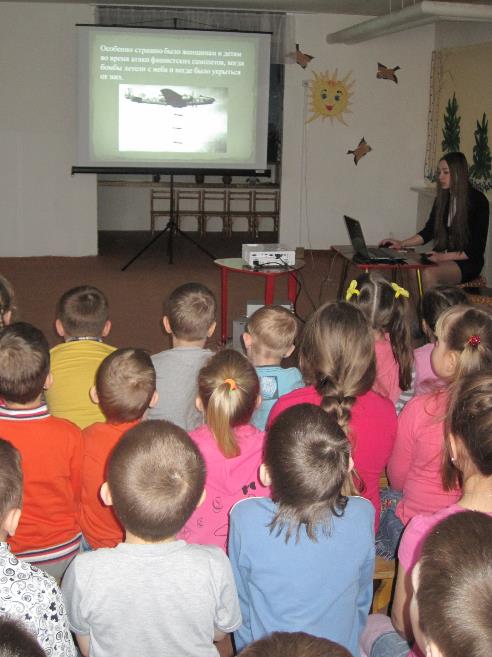 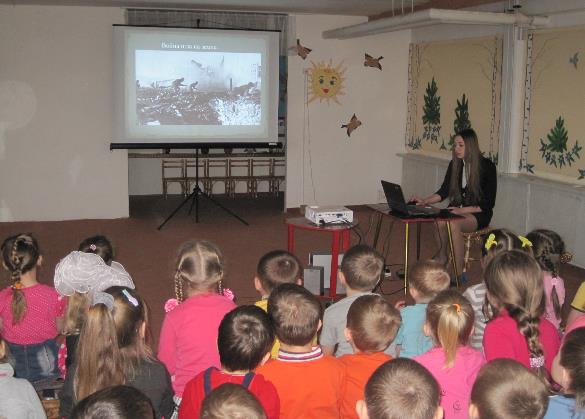 Взаимодействие участников проекта
Третий этап – заключительный
Цель: анализ результатов работы, формулировка выводов.

Проведение музыкально-спортивного праздника «День Победы».
Участие в районной олимпиаде по ВОВ. 
Создание стенда «Поклонимся великим тем годам». 
Конкурс чтецов «Великой Победе посвящается!». 
Вернисаж детского творчества «Пусть всегда будет мир!», посвященного 70-летию Победы. 
 Участие в митинге, посвященном Дню Победы.
Олимпиада «Великая Отечественная война»
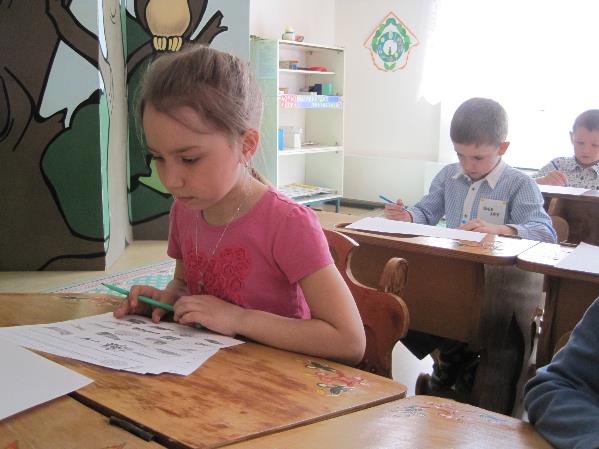 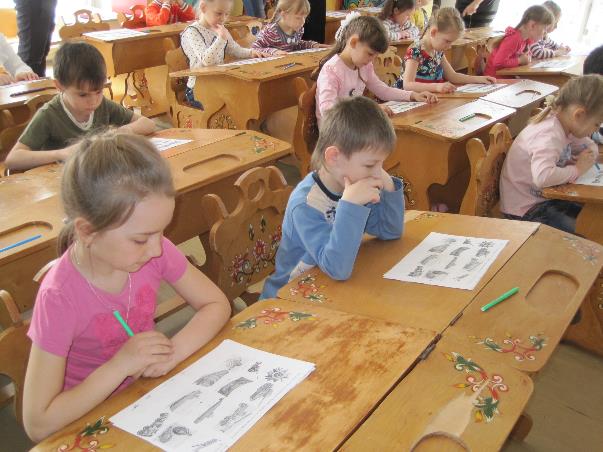 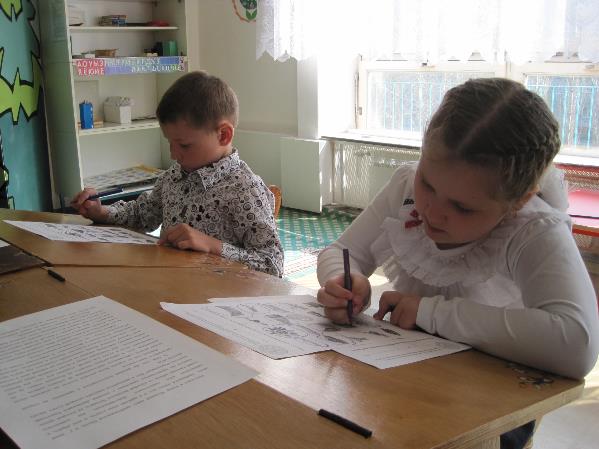 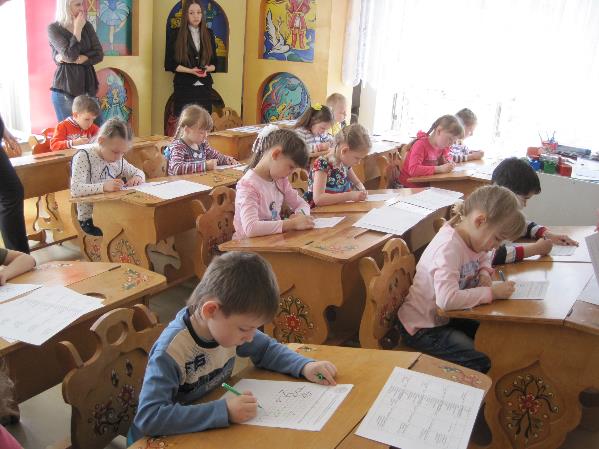 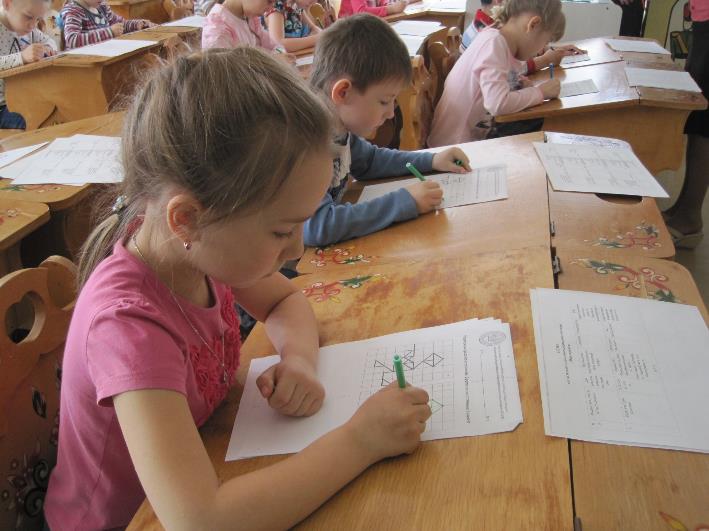 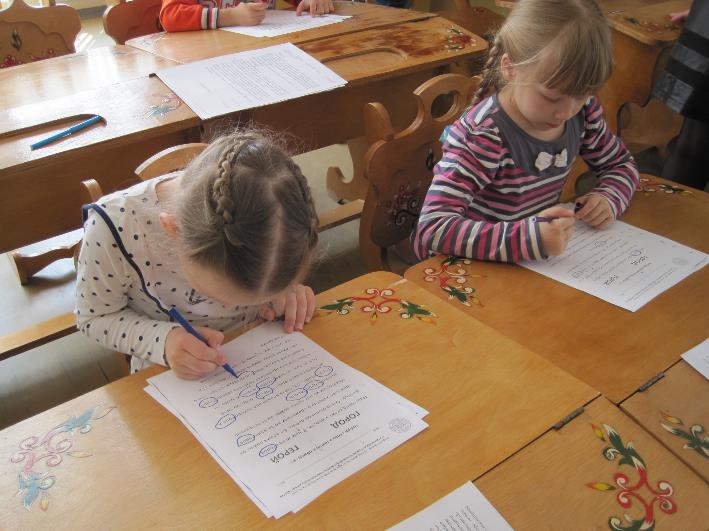 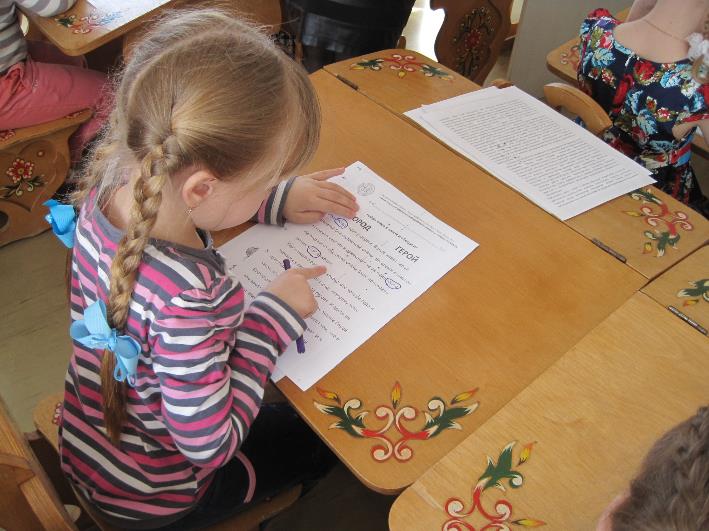 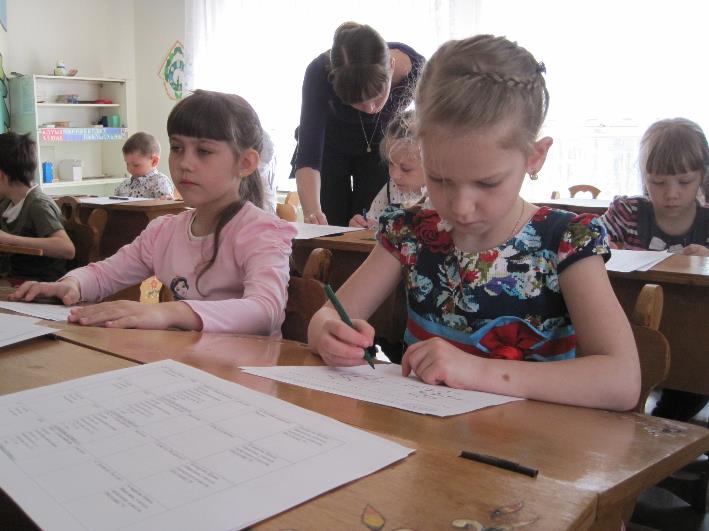 Стенд «Поклонимся великим тем годам»
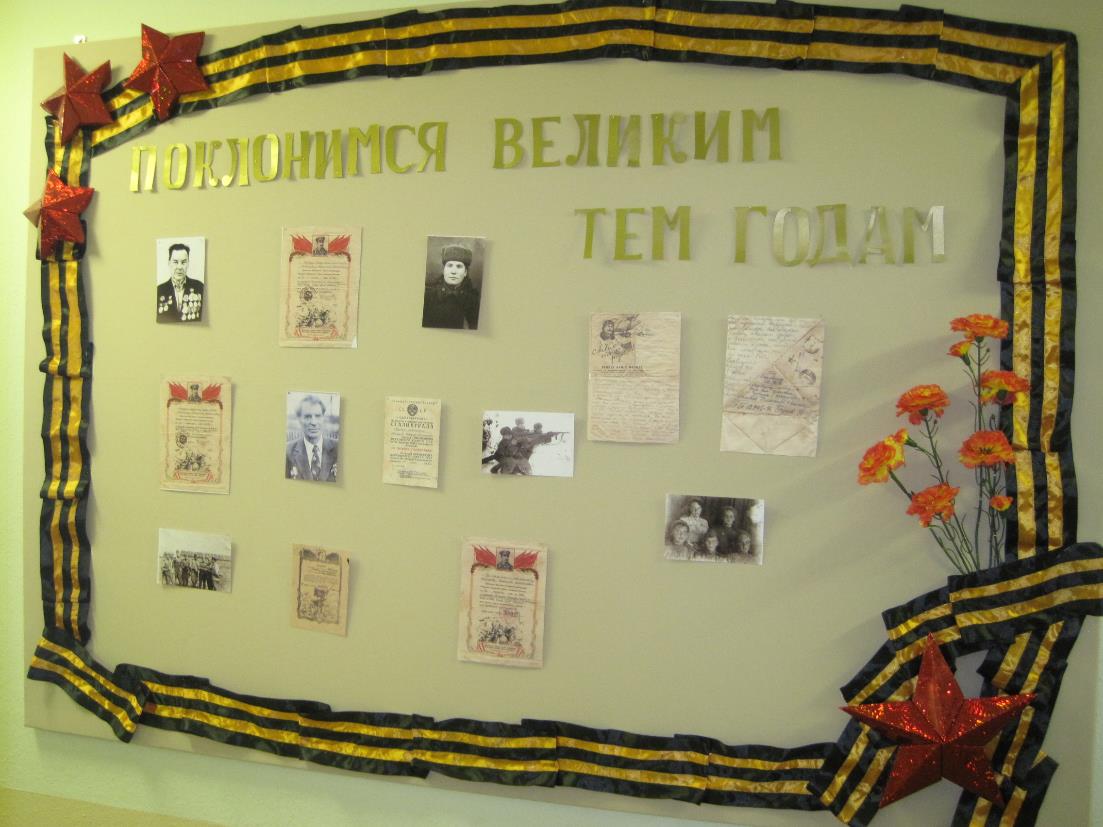 Вернисаж детского творчества «Пусть всегда будет мир!»
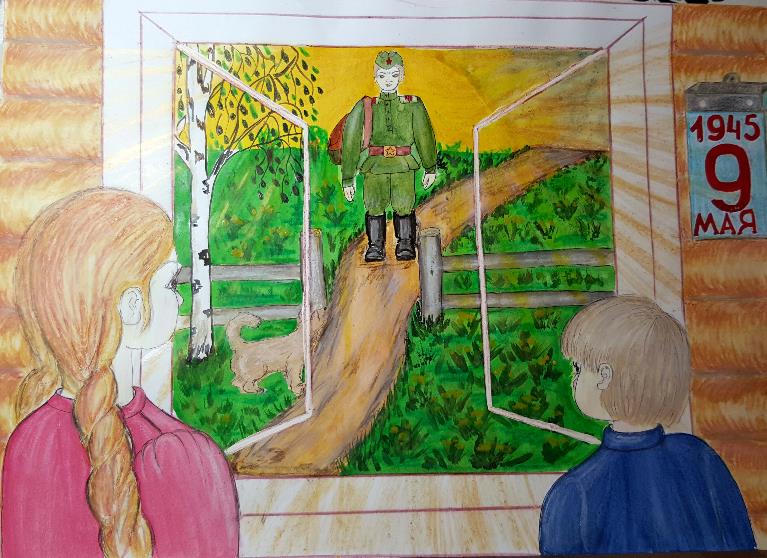 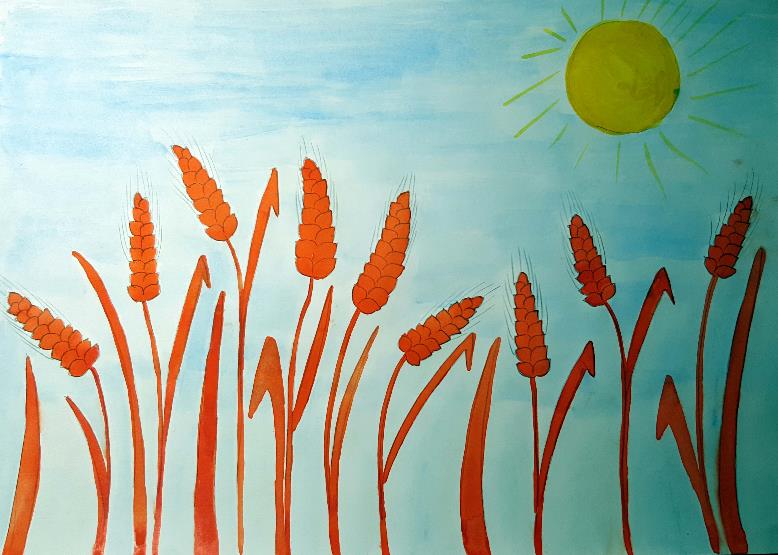 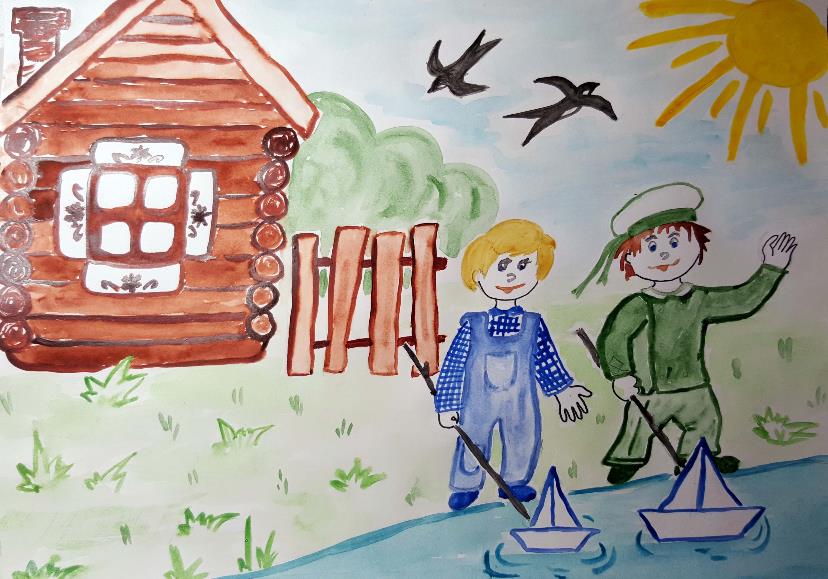 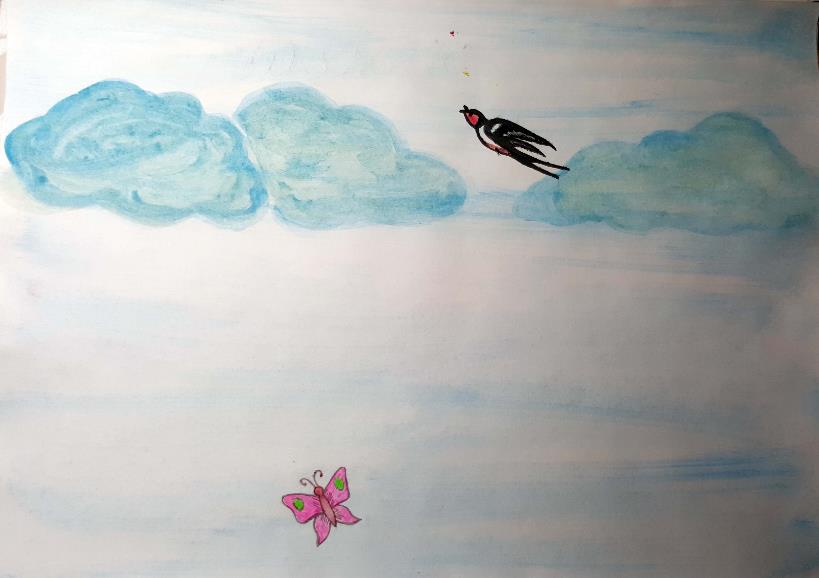 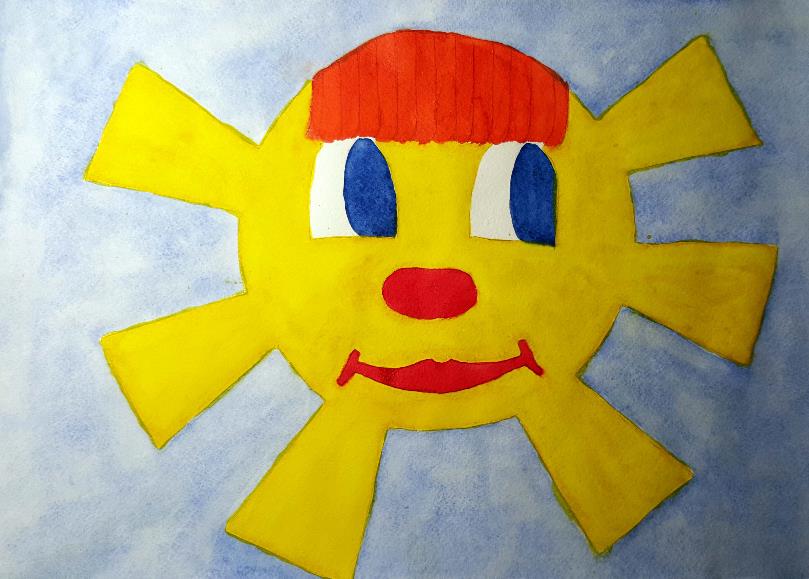 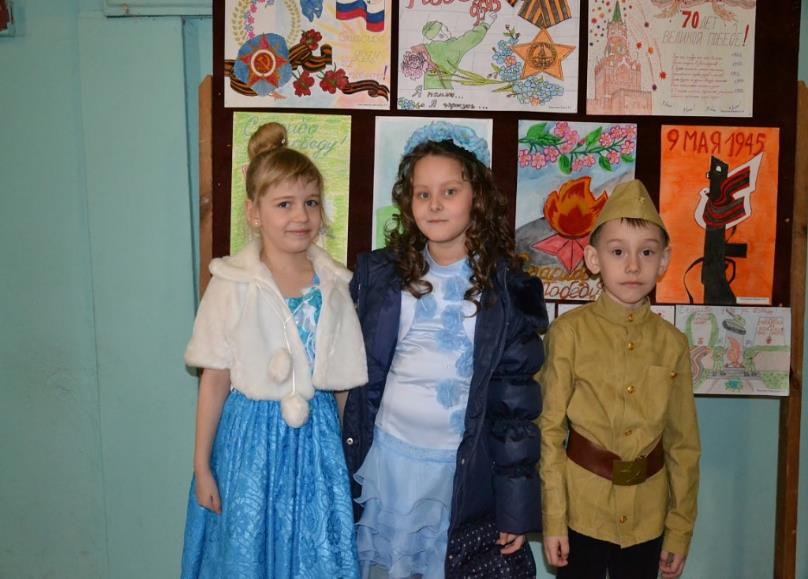 Наши заслуги
Показатели заинтересованности детей
Удовлетворенность родителей работой педагогов ДОУ по развитию интереса к теме о ВОВ у детей
Список используемых источников
Веракса Н.Е. Проектная деятельность дошкольников. [текст]: пособие для педагогов дошкольных учреждений/ Н.Е. Веракса, А.Н. Веракса. – М.: издательство МОЗАИКА-СИНТЕЗ, 2008. - 112 с.
Кондрыкинская Л.А. Дошкольникам о защитниках Отечества [текст]: методическое пособие по патриотическому воспитанию в ДОУ/. Л.А.Кондрыкинская. – М.: ТЦ Сфера, 2006. - 192 с.
Материалы Интернет.
Т.И.Доможакова «Воспитание патриотизма у детей старшего дошкольного возраста». Управление ДОУ 2006 № 8.
Технические средства обучения: использование ИКТ. 
Учебно – методические разработки и презентации о ВОВ. 
Фонд методического кабинета: иллюстрации, стихотворения, рассказы, беседы о ВОВ. 
Задания для олимпиады по ВОВ.